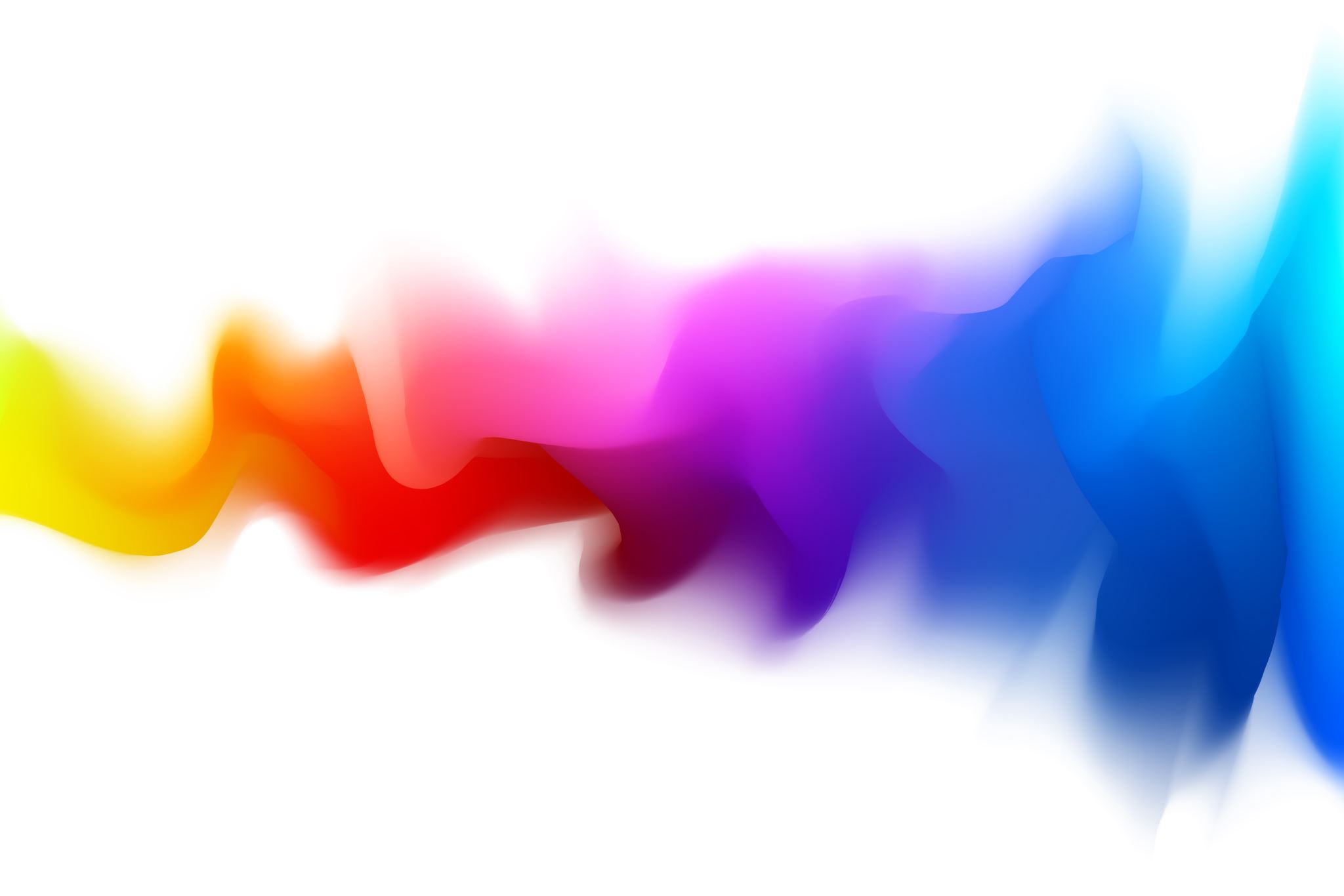 Sveikata–ne viskas, tačiau be jos–viskas niekas. (H.Mahler)
Šiaulių r. Kužių mokykla
2023 m. vasario mėn.
Judėjimas ir aktyvaus gyvenimo poreikis mums yra įgimtas - vaikai nuolatos laksto, juda vos tik išmokę vaikščioti. Sportas svarbus ne tik sveikam vaiko vystymuisi, tačiau taip pat ir gerai emocinei būklei palaikyti.
5 sveikos gyvensenos principai
Subalansuota mityba
Fizinis aktyvumas
Psichinė pusiausvyra
Bendra organizmo būklė
Žalingi įpročiai
                                                 Straipsnis iš:  https://www.walmark.lt/5-sveikos-gyvensenos-principai
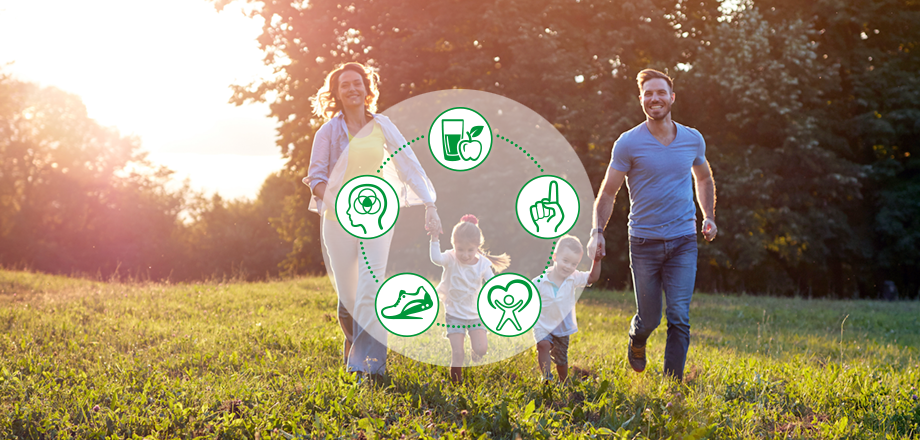 Ką veikia Kužių mokyklos darželiečiai, kad laikytųsi visų sveikos gyvensenos principų? :)
Subalansuota mityba
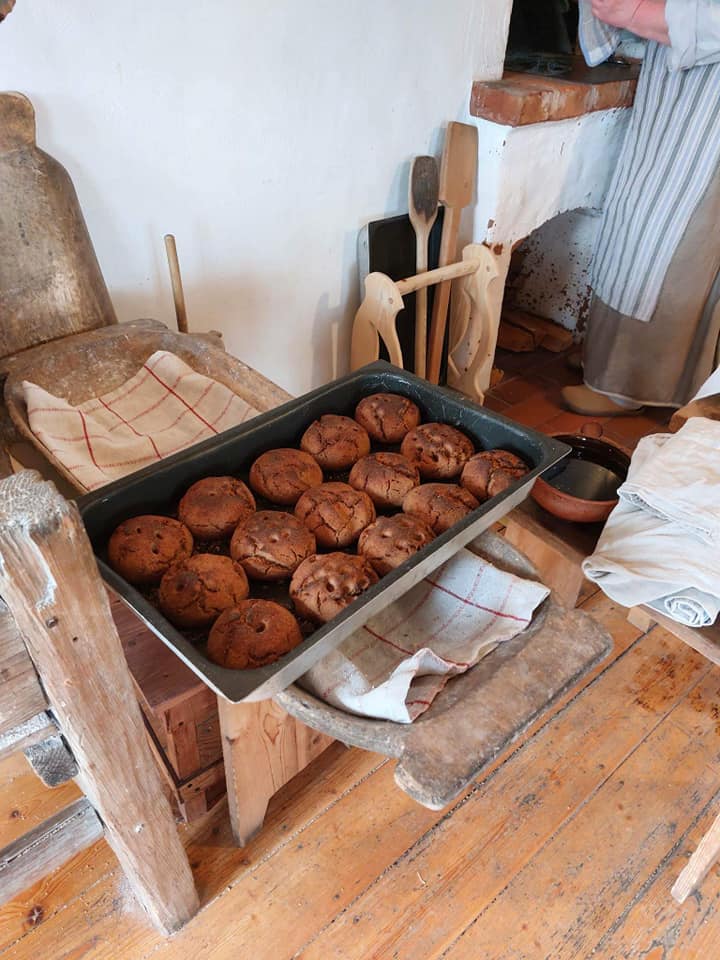 Sveikai maitinamės, kartais ir patys gaminamės, vykstame į įvairias išvykas.
Fizinis aktyvumas
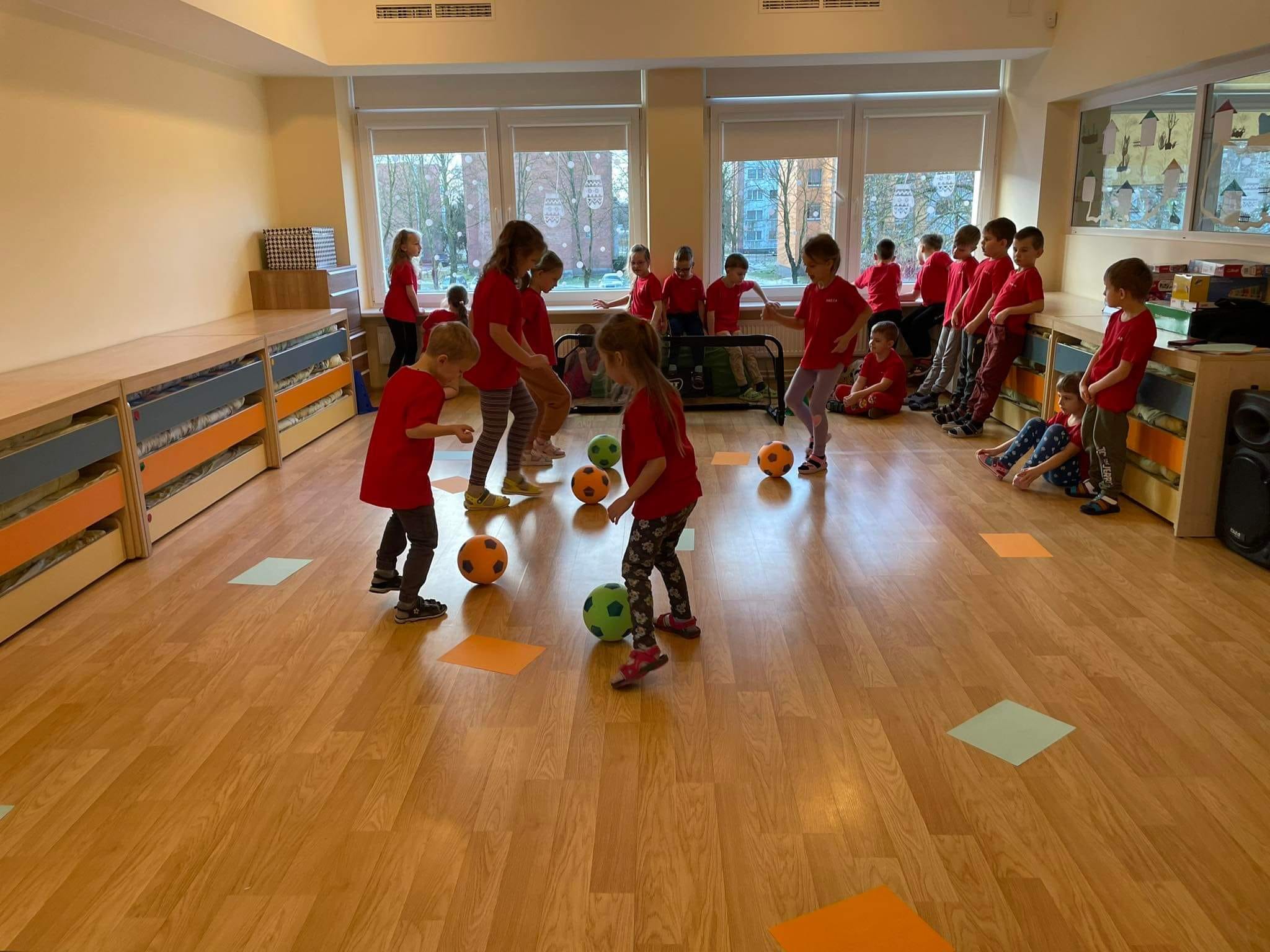 Mes labai mėgstame sportuoti! 
Žaidžiame futbolą, aktyviai leidžiame laiką  bei atliekame įvairius fizinius pratimus.
Psichinė pusiausvyra
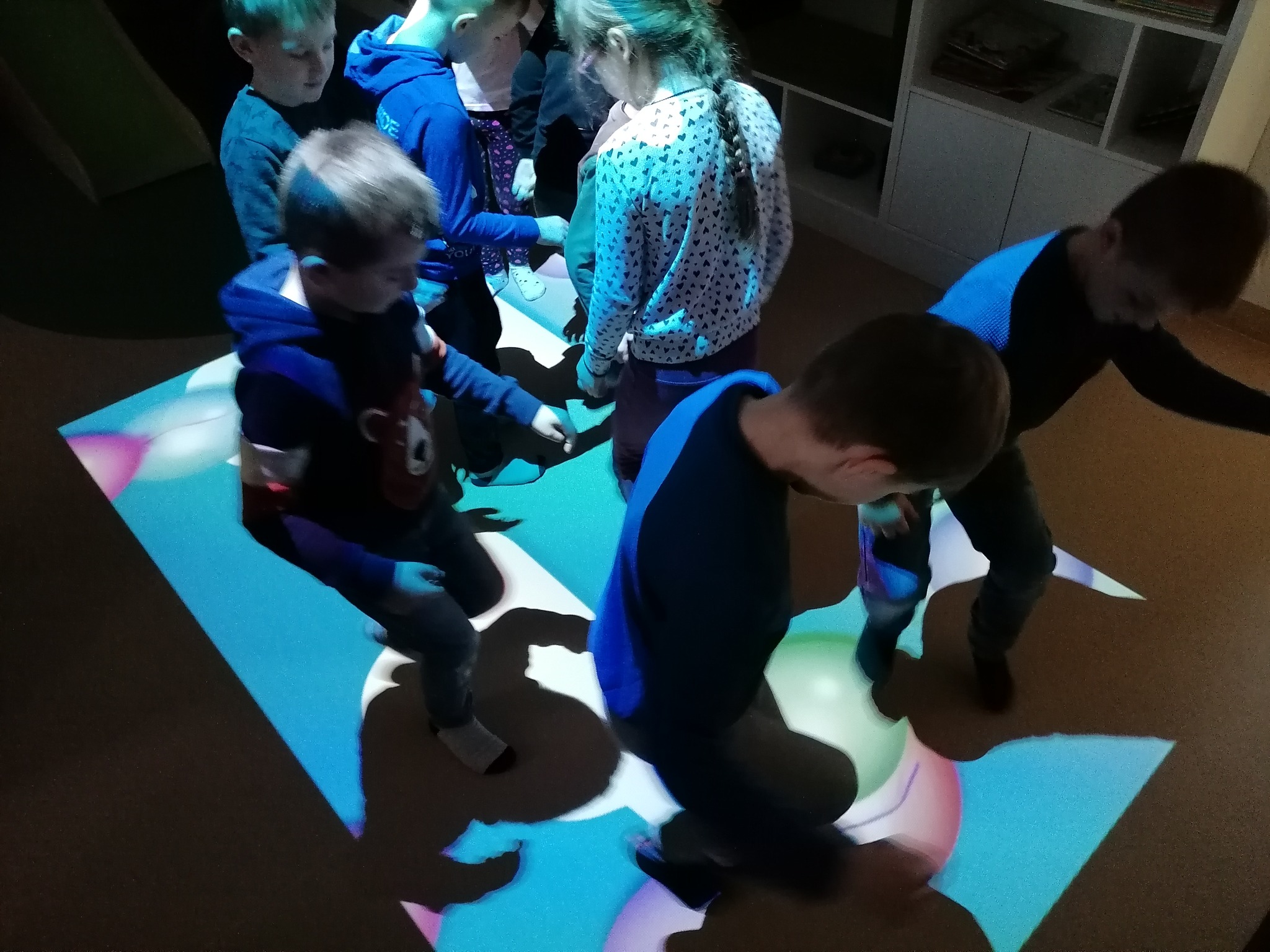 Psichinei pusiausvyrai vienas iš svarbiausių dalykų - aktyvus laisvalaikis, buvimas su draugais.
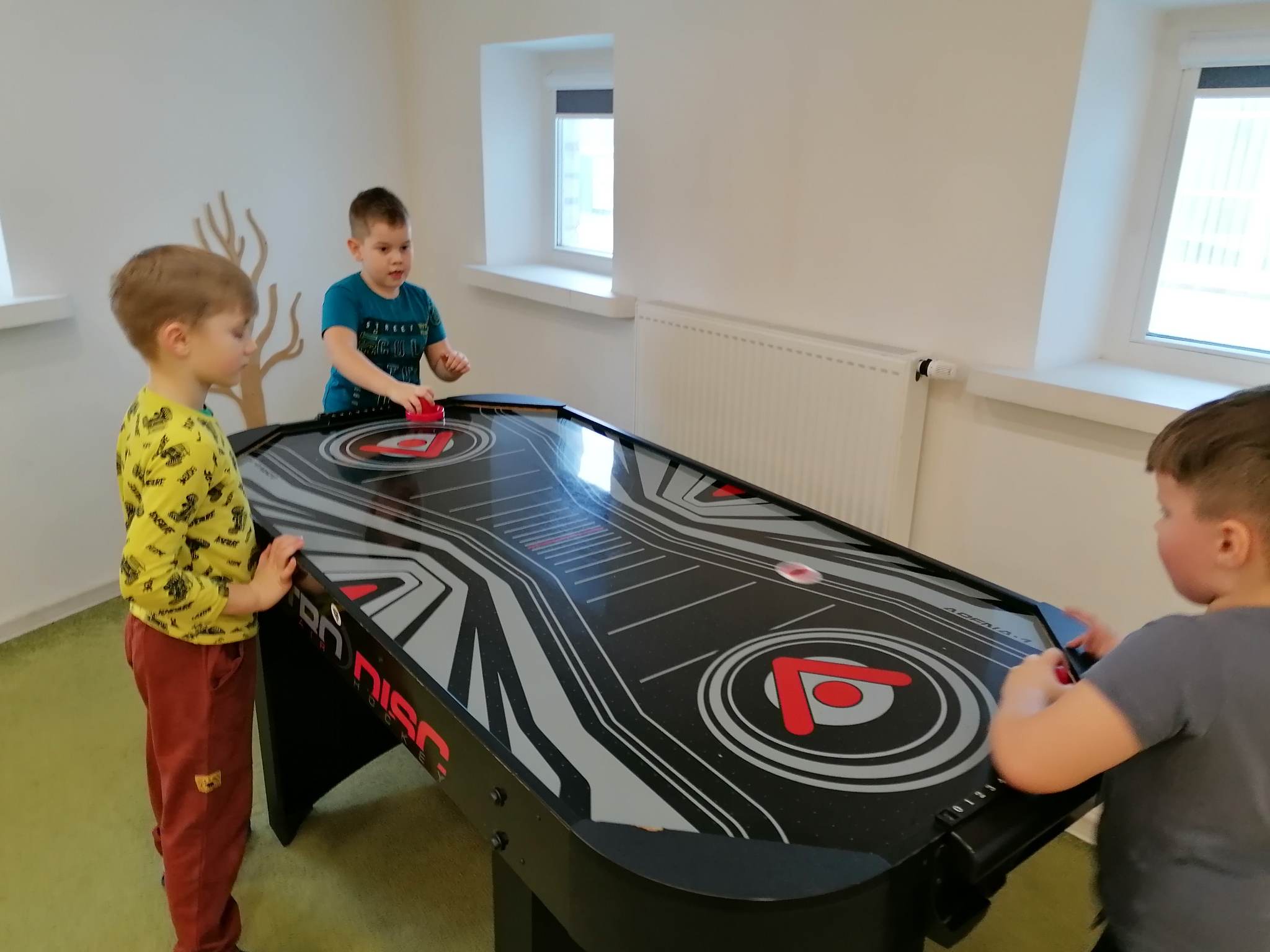 Bendra organizmo būklė
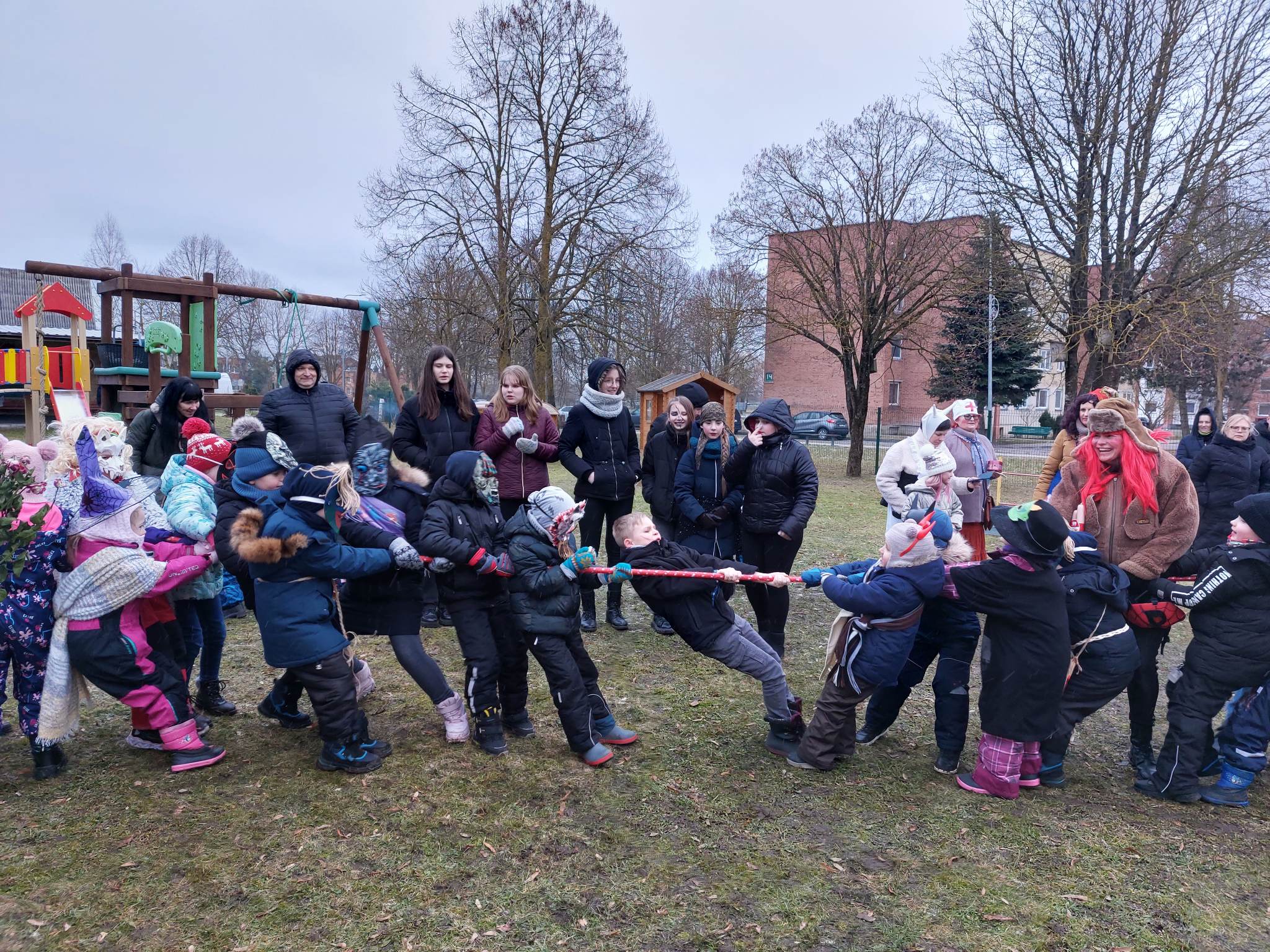 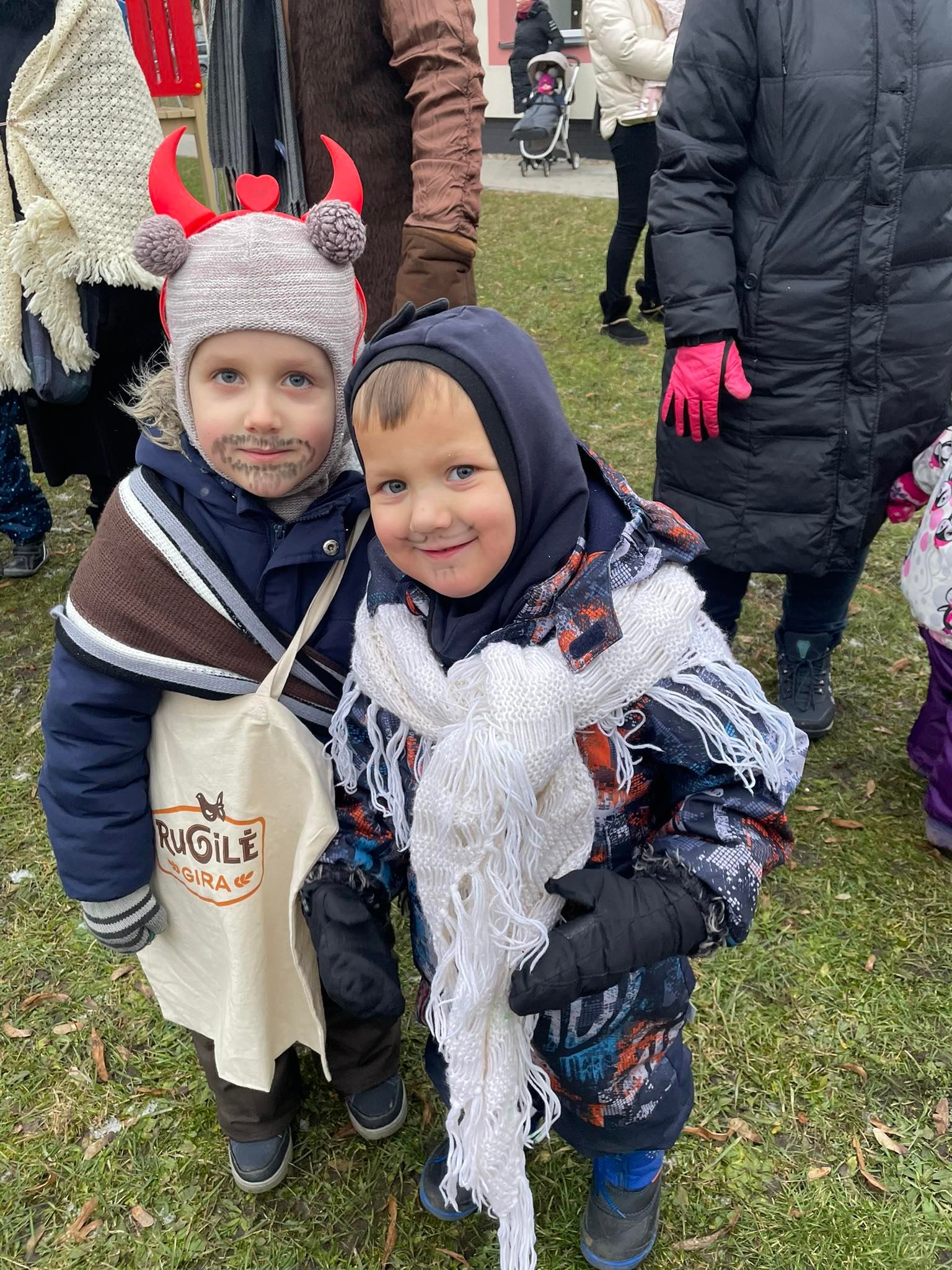 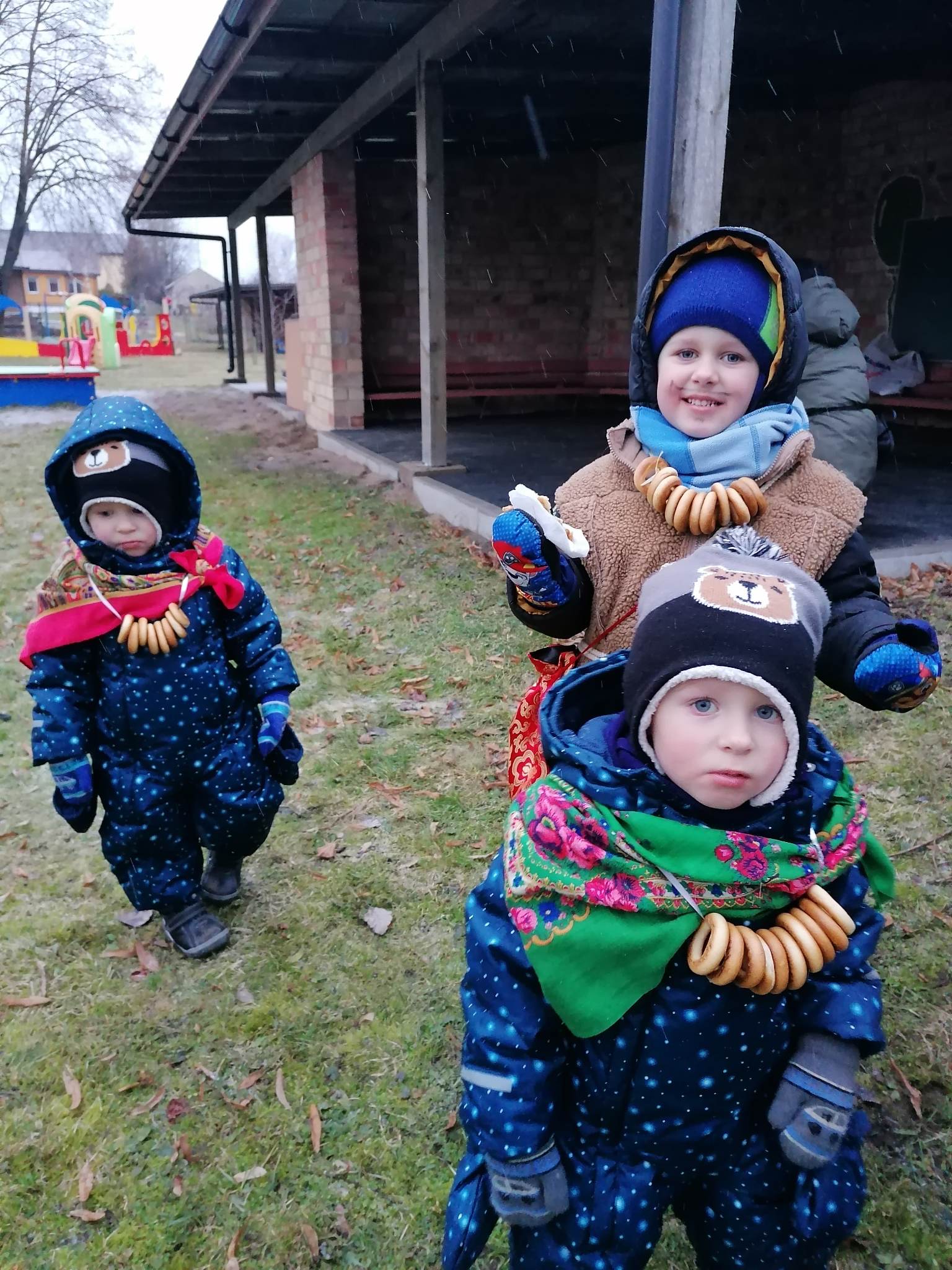 Bendrai organizmo būklei padeda linksmos šventės ir draugų būrys! :)
Žalingi įpročiai
Žalingi įpročiai - buvimas ilgai prie kompiuterių, planšečių. Visada darome pertraukas, kad pailsėtų mūsų akys, kūnas. Tam labai gerai – jogos pratimai, masažo kilimėliai.
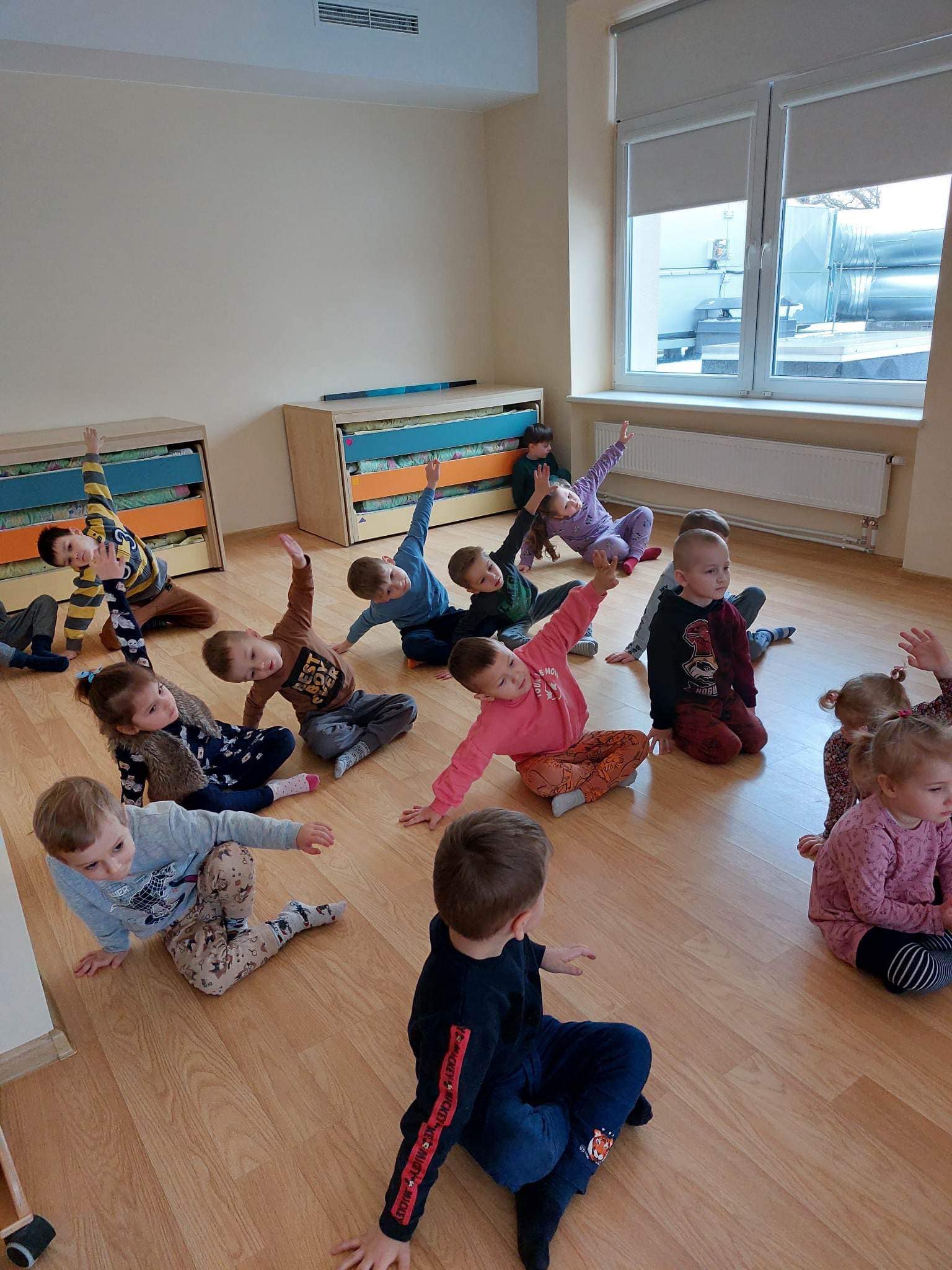 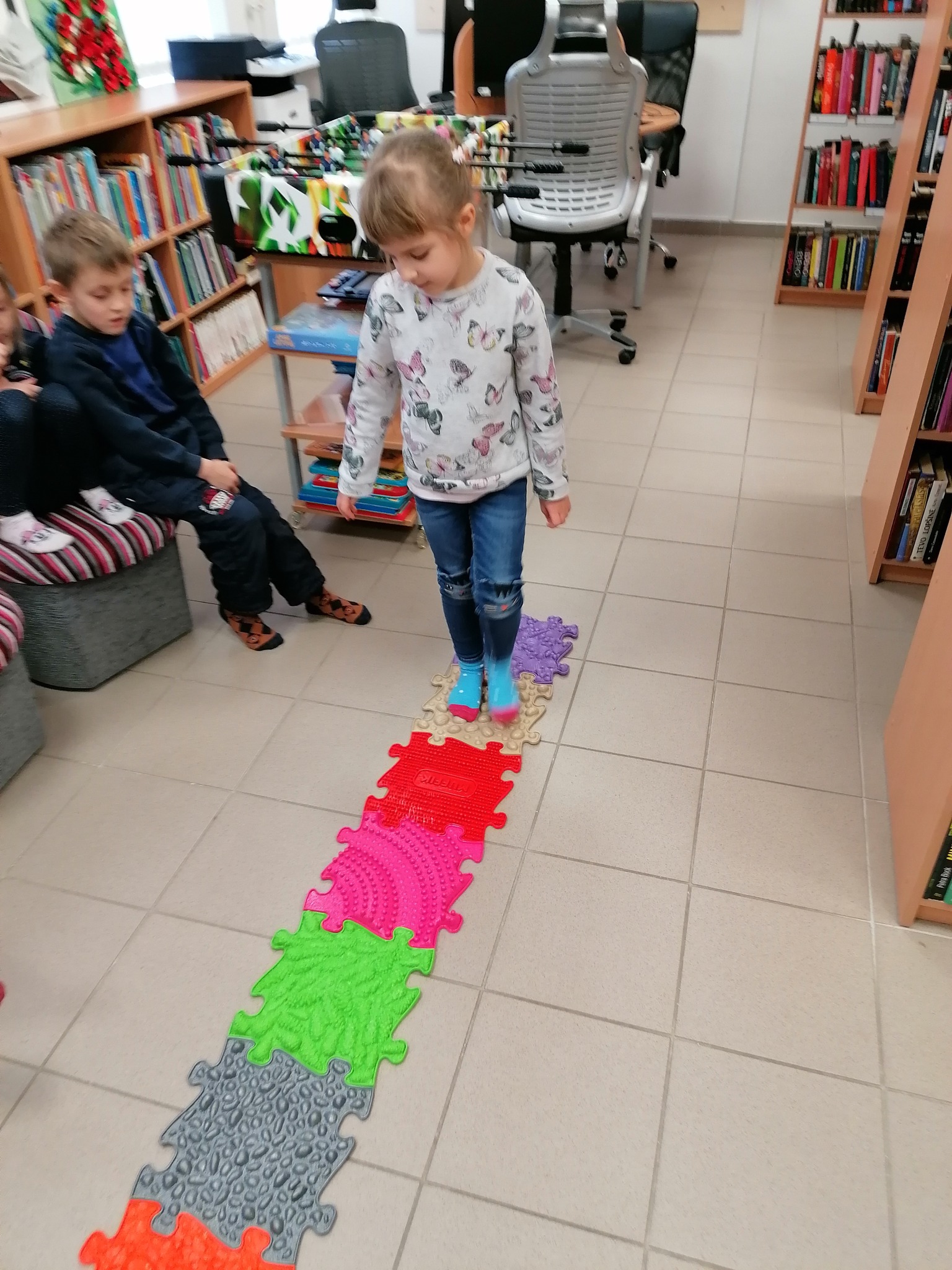 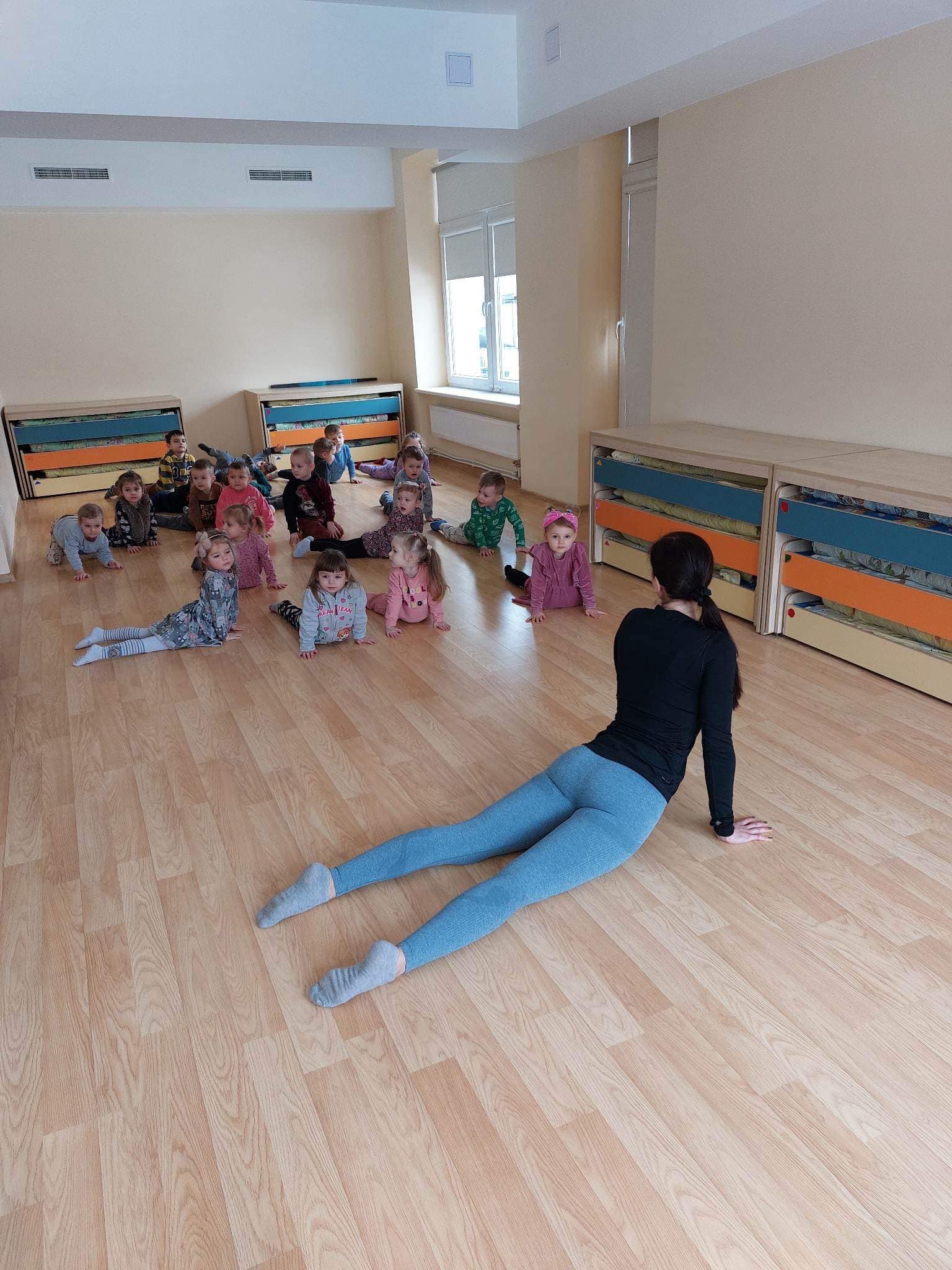